Краткая презентация  основной 
образовательной 
программы дошкольного образования,
реализуемой в МБДОУ №41
Муниципальное бюджетное дошкольное образовательное учреждение 
 «Детский сад № 41»
Основная образовательная программа 
МБДОУ №41
Принята на заседании педагогического совета
  Протокол №3  от   31 августа   2020 г.
Учтено мнение Совета родителей протокол № от2 28 августа 2020 г
Утверждена приказом заведующего от 31.08.2020 №88
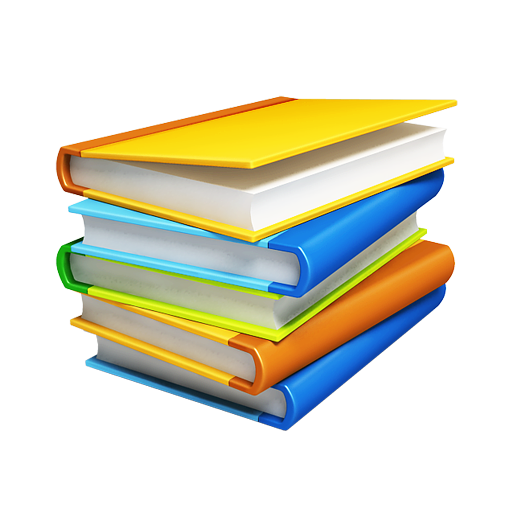 Структура 
основной образовательной программы
Структура
Целевой раздел
Состоит из пояснительной записки
 и планируемых результатов
Представляет общее содержание
 Программы, обеспечивающее
 полноценное  развитие личности детей
Содержательный раздел
Описание материально-технического
 обеспечения Программы, включает
 режим дня, особенности традиционных событий, праздников, мероприятий;
Особенности организации развивающей  предметно-пространственной среды;
Особенности взаимодействия
 педагогического коллектива с семьями
 воспитанников
Организационный раздел
Структура
ПОЯСНИТЕЛЬНАЯ ЗАПИСКА   

 Нормативно – правовая база ООП ДО разработана в соответствии:

С международными правовыми актами:
-  Конвенцией о правах ребенка;
 Законами РФ и документами Правительства РФ:
-  Федеральным законом «Об образовании в РФ» от 29 декабря 2012 года № 273;
-  Конституцией РФ
Документами Федеральных служб:
-  Постановлением Главного государственного санитарного врача РФ  «Санитарно-эпидемиологические требования к устройству, содержанию и организации режима
      работы дошкольных образовательных организаций  СанПиН 2.4.1.3049-13» .
Нормативно-правовыми документами Минобразования России: 
- Приказом Министерства образования и науки РФ от 30.08.2013 г. № 1014 «Об утверждении  порядка организации и осуществления образовательной деятельности по основным  общеобразовательным программам - образовательным программам дошкольного образования»;
 - Приказом  Минобрнауки России от 17.10.2013 №1155 «Об утверждении федерального государственного образовательного стандарта дошкольного образования».
 Основными средствами реализации ООП ДО являются:
-  Устав ДОУ; 
-  Лицензия и локальные нормативные акты; 
-  Правила внутреннего трудового распорядка.
Структура
Цель Программы (ООП)
Позитивная социализация и всестороннее развитие ребенка  раннего и дошкольного возраста в адекватных его возрасту детских видах деятельности.
  Задачи: 
охрана и укрепление физического и психического здоровья детей, в том числе их эмоционального благополучия;
обеспечение равных возможностей для полноценного развития каждого ребёнка в период дошкольного детства независимо от места проживания, пола, нации, языка, социального статуса, психофизиологических и других особенностей (в том числе ограниченных возможностей здоровья);
обеспечение преемственности целей, задач и содержания образования, реализуемых в рамках образовательных программ различных уровней (далее – преемственность основных образовательных программ дошкольного и начального общего образования);
создание благоприятных условий развития детей в соответствии с их возрастными и индивидуальными особенностями и склонностями, развитие способностей и творческого потенциала каждого ребёнка как субъекта отношений с самим собой, другими детьми, взрослыми и миром;
Цель
Задачи
Структура
объединение обучения и воспитания в целостный образовательный    процесс на основе духовно-нравственных и социокультурных ценностей   и принятых в обществе правил и норм поведения в интересах человека, 
семьи, общества;
  формирование общей культуры личности детей, в том числе 
ценностей    здорового образа жизни, развитие их социальных, нравственных, эстетических, интеллектуальных, физических качеств, инициативности, самостоятельности и ответственности ребёнка, формирование предпосылок   учебной деятельности;
   обеспечение вариативности и разнообразия содержания Программ 
 и организационных форм дошкольного образования, возможности    формирования Программ различной направленности с учётом; образовательных потребностей, способностей и состояния здоровья детей
   формирование социокультурной среды, соответствующей
 возрастным, индивидуальным, психологическим и физиологическим особенностям   детей;
   обеспечение психолого-педагогической поддержки семьи и повышение    компетентности родителей (законных представителей) в вопросах развития    и образования, охраны и укрепления здоровья детей.
Цель
Задачи
Основные принципы ООП ДО:
Структура
полноценное проживание ребенком всех этапов детства (раннего и дошкольного возраста), обогащение (амплификация) детского развития;
построение образовательной деятельности на основе индивидуальных особенностей каждого ребенка, при котором сам ребенок становится активным в выборе содержания своего образования, становится субъектом образования;
 содействие и сотрудничество детей и взрослых, признание ребенка полноценным участником (субъектом) образовательных отношений;
 поддержка инициативы детей в различных видах деятельности;
сотрудничество ДОУ с семьей;
приобщение детей к социокультурным нормам, традициям семьи, общества и государства;
формирование познавательных интересов и познавательных действий ребенка в различных видах деятельности;
возрастная адекватность дошкольного образования (соответствие условий, требований, методов возрасту и особенностям развития);
учет этнокультурной ситуации развития детей.
Цель
Задачи
Основные 
принципы
Структура
Физическое развитие направлено на становление ценностей здорового образа жизни, развитие физических качеств через спортивные мероприятия, занятия, игры
Социально-коммуникативное развитие
направлено на включение детей в систему социальных отношений через игру
Цель
Задачи
Основные 
принципы
Приоритетные направления
Художественно-эстетическое развитие направлено на становление эстетического отношения  к окружающему миру, развитие восприятия музыки, живописи, литературы  через продуктивную деятельность, занятия, наблюдения, игры
Познавательное развитие направлено на формирование интересов детей, любознательности, формирование представлений о себе и объектах окружающего мира через игровую и экспериментальную деятельность
Речевое развитие направлено на становление связной, грамматически правильной диалоговой и монологовой речи через театрализованные и дидактические игры, занятия, чтение литературы
Особенности организации образовательного процесса
Структура
Образовательная программа дошкольного образования разработана  
в соответствие с ФГОС дошкольного образования;
Образовательная деятельность осуществляется  на государственном языке
Российской Федерации, в соответствии с направлениями развития ребенка, 
представленными в пяти образовательных областях
Отличительной чертой образовательной деятельности является целенаправленное
 использование разнообразных современных  здоровьесберегающих, игровых,
 ИКТ-технологий, проектной и исследовательской  деятельности, взаимодействие
 всех участников образовательных отношений.
Цель
Задачи
Основные 
принципы
Реализация образовательных задач осуществляется
 в разных  видах деятельности
Образоват.
 процесс
В раннем возрасте (1,6-3 года)
Предметная деятельность игры с составными динамическими игрушками,
Экспериментирование с материалами и веществами,
Общение со взрослыми и совместные игры со сверстниками под руководством взрослого,
Самообслуживание и действия с бытовыми предметами –орудиями,
Восприятие смысла музыки, сказок, стихов,
Рассматривание картинок,
Двигательная активность
В дошкольном возрасте (3-8 лет)
-  Игровая 
- Коммуникативная,
- Познавательно- исследовательская,
- Восприятие художественное литературы
    и фольклора,
- Самообслуживании элементарно- 
  бытовой труд,
- Конструирование из разного материала,
Изобразительная, 
Музыкальная,
Двигательная
Основной структурной единицей дошкольного образовательного   учреждения является  
группа детей  дошкольного возраста 

Общее количество групп – 10
3 группы раннего возраста (с 1,6-3 лет),
7 групп  дошкольного возраста (с 3-7 лет)
                   из них 2 группы коррекционной направленности (с 4-7 лет) для детей с тяжелыми нарушениями речи и задержкой психического развития.
По наполняемости группы соответствуют требованиям СанПин . 
  Все группы однородны по возрастному составу детей.  
  В детский сад принимаются дети при отсутствии противопоказаний
        по состоянию здоровья.

Воспитание и обучение в детском саду носит светский, общедоступный характер и ведется на русском языке с учетом национально-культурных, демографических, климатических и других особенностей осуществления образовательного процесса.

Группы функционируют в режиме 5 – дневной рабочей недели,
 с 12 – часовым пребыванием. 
Созданы условия для детей с ОВЗ.
Структура
Цель
Задачи
Основные 
принципы
Образоват.
 процесс
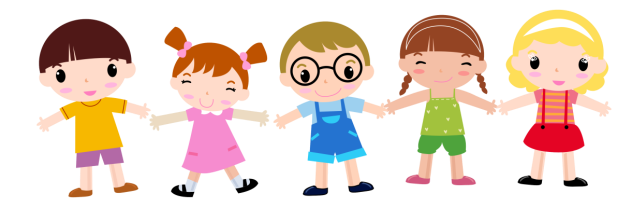 Структура
Программы,
 используемые  в образовательном процессе:
Инновационная программа дошкольного образования «От рождения до школы» под редакцией Н.Е.Вераксы, Т.С.Комаровой, Э.М.Дорофеевой.-6-е изд., доп.- М.: Мозаика - Синтез, 2019 г.

 Парциальная программа «Основы безопасности жизнедеятельности», 
       Н.Н.Авдеева, О.Л.Князева,  Р.Б.Стёркина/ Санкт-Петербург, изд. «Детство-
       пресс», 2007 г.
Муниципальная программа по реализации регионального компонента   «Детство на берегу Клязьмы, или зайцы Коська и Мотя приглашают в гости» Авторы: творческая группа педагогов МДОУ города под рук-вом Беловой И.Н.  направленная  на ознакомление дошкольников 5-7 лет с родным краем
Программно-методический комплекс «Азы финансовой культуры дошкольников», направленный на ознакомление детей 5-7 лет с основами экономики
Цель
Задачи
Основные 
принципы
Образоват.
 процесс
Парциальные
 программы
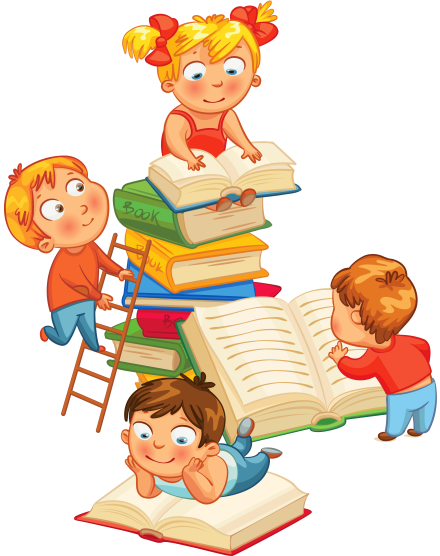 Структура
Комплексирование программ,
 используемых  в образовательном процессе:
Цель
Задачи
Основные 
принципы
Образоват.
 процесс
Парциальные
 программы
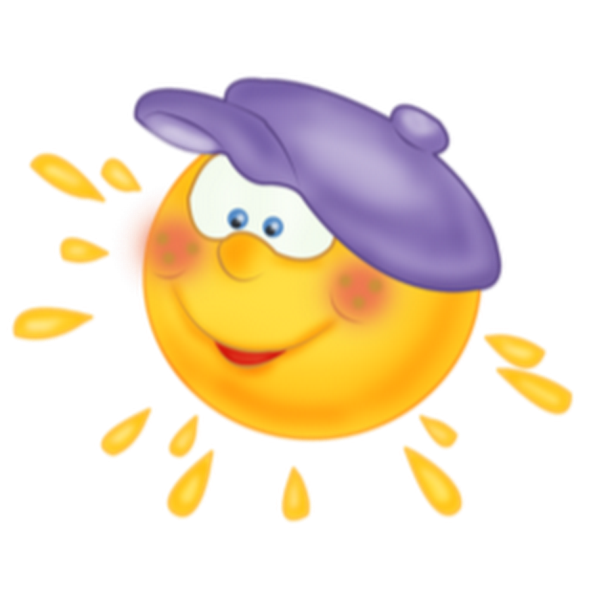 Структура
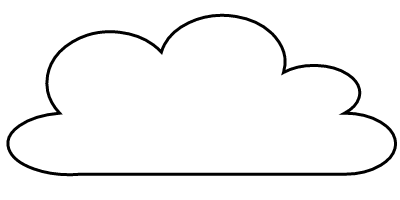 Результаты освоения Программы представлены в виде целевых ориентиров дошкольного образования, которые представляют собой социально-нормативные возрастные характеристики возможных достижений ребенка на этапе завершения уровня дошкольного образования.
Цель
Задачи
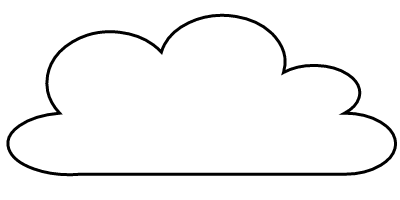 Основные 
принципы
Целевые ориентиры выступают основаниями преемственности дошкольного и начального общего образования. При соблюдении требований к условиям реализации Программы настоящие целевые ориентиры предполагают формирование у детей дошкольного возраста предпосылок учебной деятельности на этапе завершения ими дошкольного образования.
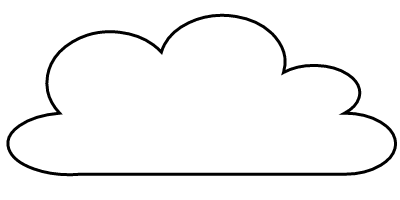 Образоват.
 процесс
Парциальные
 программы
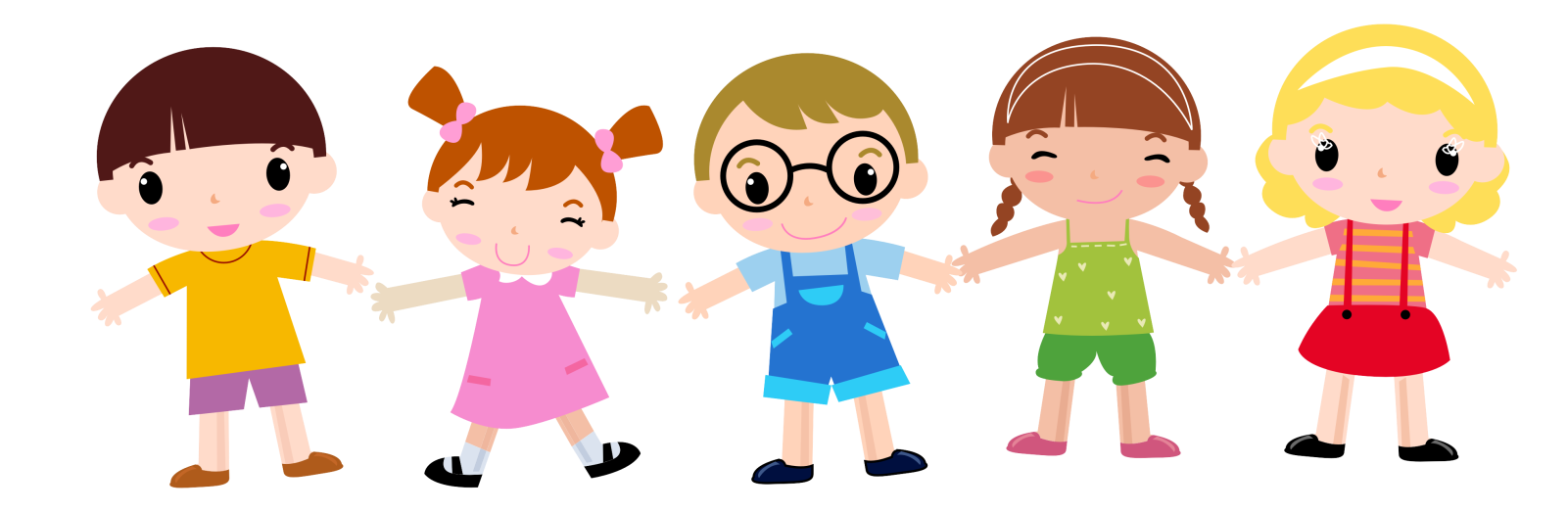 Целевые
 ориентиры
Целевые ориентиры образования в младенческом и раннем возрасте:
Структура
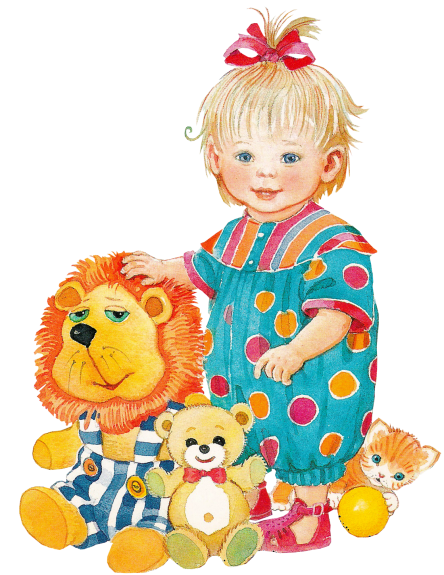 Цель
Задачи
у ребенка развита крупная моторика, он стремится осваивать различные виды движения (бег, лазанье, перешагивание и пр.)
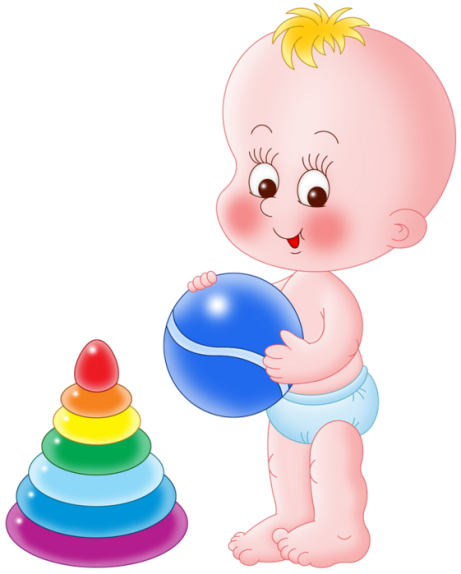 Основные 
принципы
проявляет интерес к стихам, песням и сказкам, рассматриванию картинки, стремится двигаться под музыку; эмоционально откликается на различные произведения культуры и искусства
Образоват.
 процесс
владеет активной речью, включенной в общение; может обращаться с вопросами и просьбами, понимает речь взрослых; знает названия окружающих предметов и игрушек
Парциальные
 программы
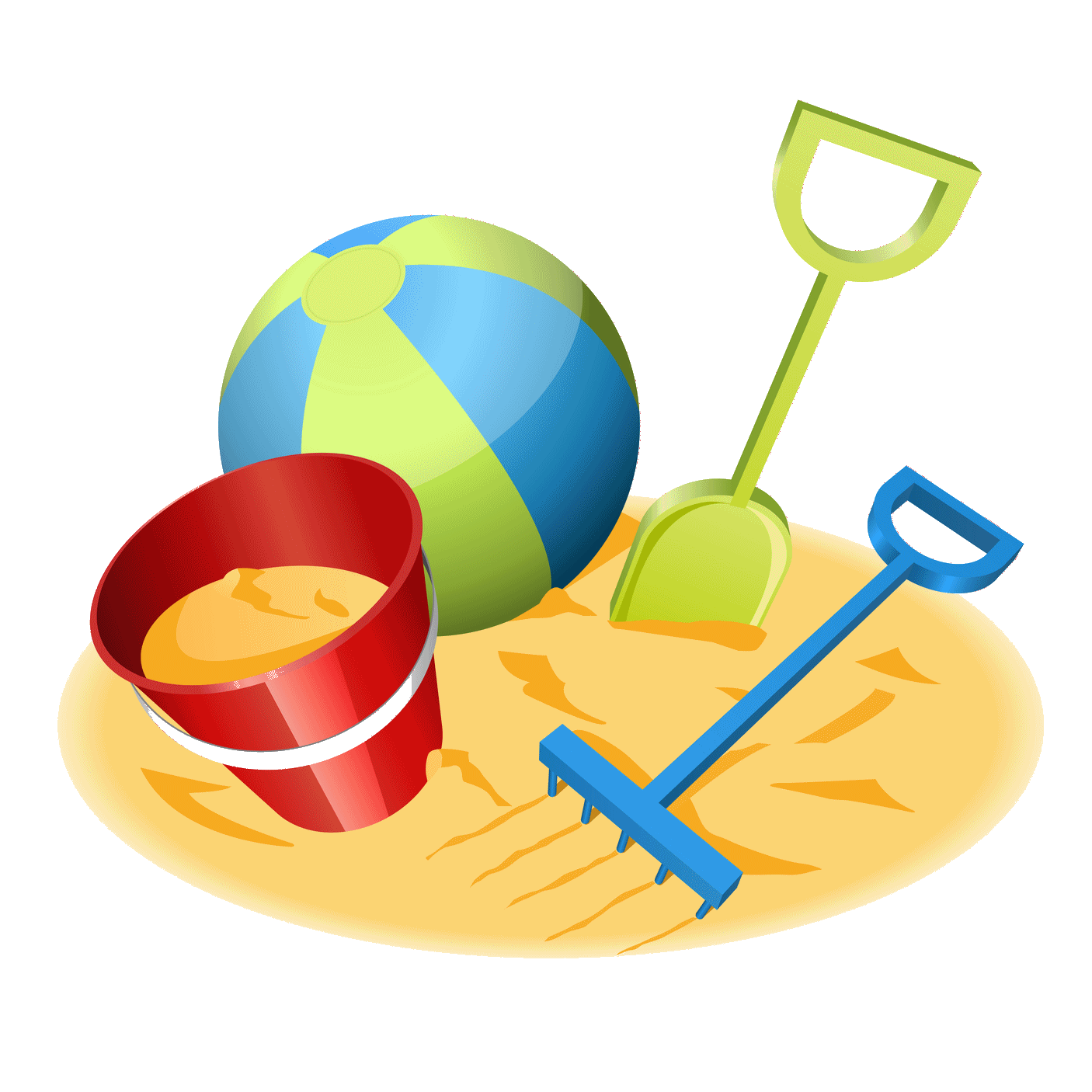 ребенок интересуется окружающими предметами и активно действует с ними; эмоционально вовлечен в действия с игрушками и другими предметами, стремится проявлять настойчивость в достижении результата своих действий
Целевые
 ориентиры
стремится к общению со взрослыми и активно подражает им в движениях и действиях; появляются игры, в которых ребенок воспроизводит действия взрослого;  проявляет интерес к сверстникам; наблюдает за их действиями и подражает им
использует специфические, культурно фиксированные предметные действия, знает назначение бытовых предметов (ложки, расчески, карандаша и пр.) и умеет пользоваться ими. Владеет простейшими навыками самообслуживания; стремится проявлять самостоятельность в бытовом и  игровом поведении
Целевые ориентиры на этапе завершения дошкольного образования:
Структура
у ребенка развита крупная и мелкая моторика; он подвижен, вынослив, владеет основными движениями, может контролировать свои движения и управлять ими;
Цель
Задачи
ребенок способен к волевым усилиям, может следовать социальным нормам поведения и правилам в разных видах деятельности, во взаимоотношениях со взрослыми и сверстниками, может соблюдать правила безопасного поведения и личной гигиены;
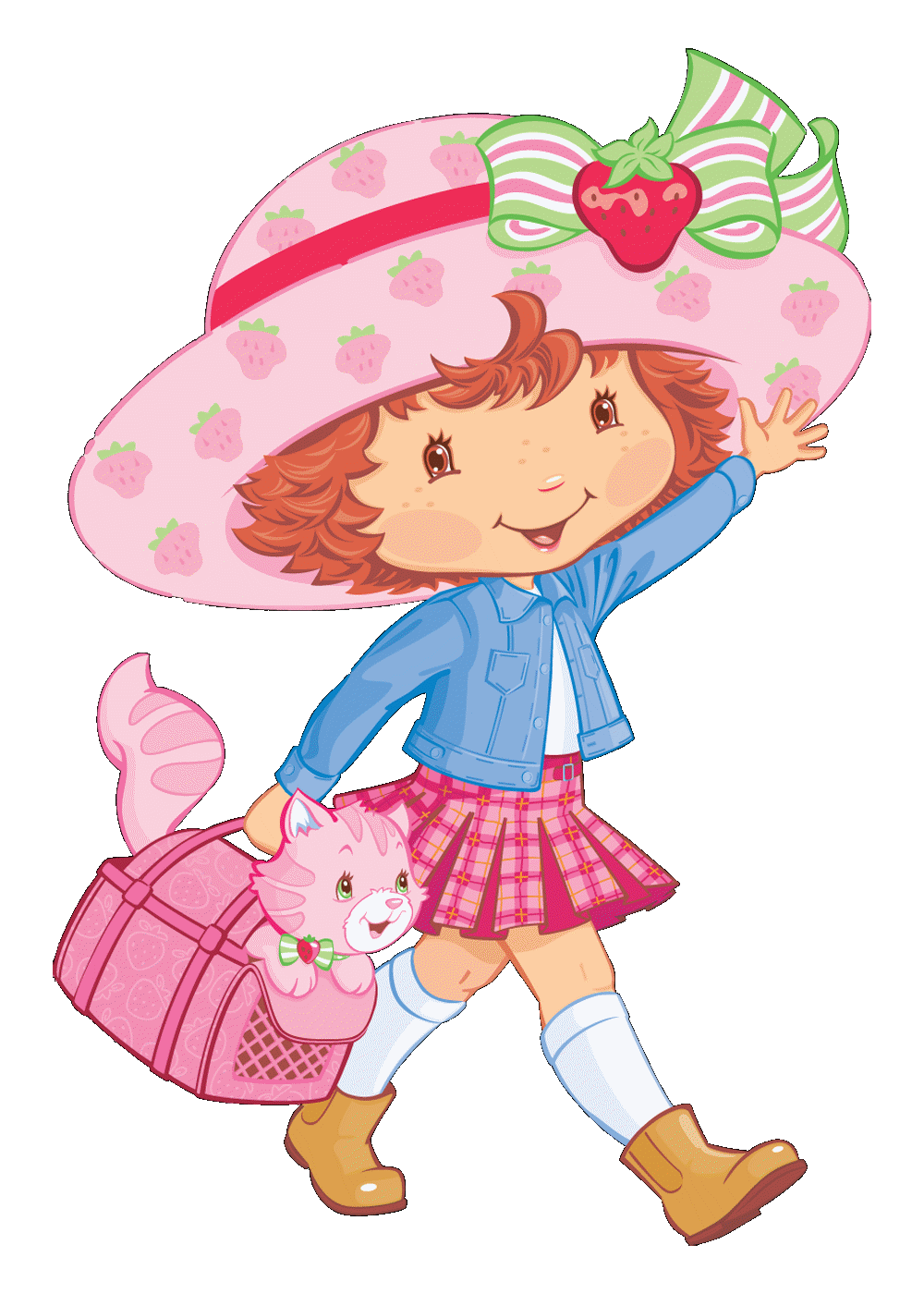 Основные 
принципы
ребенок обладает развитым воображением, которое реализуется в разных видах деятельности, и прежде всего в игре; ребенок владеет разными формами и видами игры, различает условную и реальную ситуации, умеет подчиняться разным правилам и социальным нормам;
Образоват.
 процесс
ребенок овладевает основными культурными способами деятельности, проявляет инициативу и самостоятельность в разных видах деятельности - игре, общении, познавательно-исследовательской деятельности, конструировании и др, способен выбирать себе род занятий, участников по совместной деятельности;
Парциальные
 программы
ребенок достаточно хорошо владеет устной речью, может выражать свои мысли и желания, может использовать речь для выражения своих мыслей, чувств и желаний, построения речевого высказывания в ситуации общения, может выделять звуки в словах, у ребенка складываются предпосылки грамотности;
- ребенок обладает установкой положительного отношения к миру, к разным видам труда, другим людям и самому себе, обладает чувством собственного достоинства; активно взаимодействует со сверстниками и взрослыми, участвует в совместных играх. Способен договариваться, учитывать интересы и чувства других, сопереживать неудачам и радоваться успехам других, адекватно проявляет свои чувства, в том числе чувство веры в себя, старается разрешать конфликты.
Целевые
 ориентиры
ребенок проявляет любознательность, задает вопросы взрослым и сверстникам, интересуется причинно - следственными связями, пытается самостоятельно придумывать объяснения явлениям природы и поступкам людей; склонен наблюдать, экспериментировать. Обладает начальными знаниями о себе, о природном и социальном мире, в котором он живет; знаком с произведениями детской литературы, обладает элементарными представлениями из области живой природы, естествознания, математики, истории и т.п.; ребенок способен к принятию собственных решений, опираясь на свои знания и умения в различных видах деятельности.
Структура
Формы взаимодействия  
педагогического  коллектива с  семьями воспитанников
Цель
Задачи
Информаци-
онные
Просвети-тельские
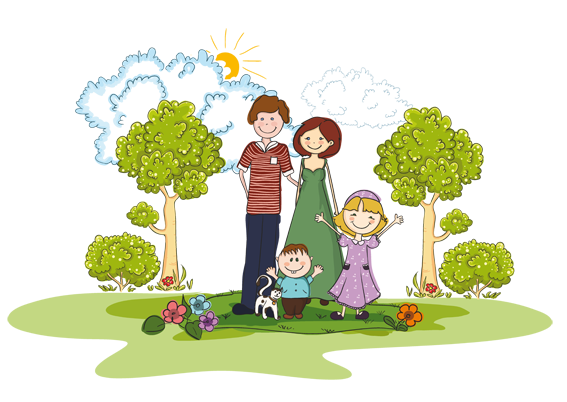 Основные 
принципы
Образоват.
 процесс
Организационно-деятельностные:
Организаци-
онные
Парциальные
 программы
Целевые
 ориентиры
Повышение психолого-педагогической компетентности родителей
Участие родителей в педагогическом процессе
Сотрудничество
 с семьей
Структура
устные журналы; 
рекламные буклеты, листовки, памятки для родителей;
фотоальбом о ДОУ;
презентация о деятельности дошкольного учреждения 
публикации, выступления в СМИ; 
информационные  стенды;
 наглядная психолого-педагогическая пропаганда
Информационные
Цель
Задачи
Основные 
принципы
Образоват.
 процесс
консультирование специалистами детского сада; 
тематические встречи; 
организация тематических выставок литературы; 
семинары; 
индивидуальные и групповые беседы; 
дискуссии; круглые столы
Просветительские
Парциальные
 программы
Целевые
 ориентиры
Организационные
родительские собрания; 
анкетирование; 
создание общественных родительских организаций
Сотрудничество
 с семьей
совместные  образовательные проекты; 
совместный с родителями педагогический мониторинг развития детей; 
изучение детской продуктивной деятельности;
выставки работ, выполненные детьми и их родителями; 
совместное творчество детей, родителей и педагогов; 
создание  детского портфолио; 
помощь в сборе природного и бросового материала для творческой деятельности детей; 
изготовление пособий, игр, атрибутов;
участие в ремонте и благоустройстве детского сада;
помощь в подготовке буклетов, видеофильмов о жизни детей в детском саду; 
участие  в родительских форумах на Интернет-сайте ДОО (гостевая книга); 
фотоотчёт о прошедшем мероприятии;
участие в работе органов коллегиального самоуправления
Структура
Организационно-деятельностные
Цель
Задачи
Основные 
принципы
Образоват.
 процесс
Участие родителей в педагогическом процессе
занятия, развлечения с участием родителей; 
театральные представления с участием родителей; 
сопровождение детей во время экскурсий; 
участие в совместных проектах
участие в Днях открытых дверей, Днях здоровья, Благотворительных акциях, концертах
Парциальные
 программы
анкетирование, беседы, интервью, опросы;
ознакомление с Интернет-сайтом детского сада (со специальной рубрикой, посвященной родительскому образованию); 
участие в информационных вебинарах;
анализ примеров из личной практики семейного воспитания и др.  
знакомство с  актуальной и важной информацией на сайте детского сада (группы); 
подборка «полезных» сайтов для родителей;
фестивали семейного творчества, организация выставок семейных достижений; 
 обобщение лучшего родительского опыта; 
вручение благодарственных писем, грамот, дипломов.
Целевые
 ориентиры
Повышение психолого-педагогической компетентности родителей
Сотрудничество
 с семьей
Мы открыты к сотрудничеству
Познакомится с содержанием основной образовательной 
программы МБДОУ №41 можно на официальном сайте учреждения 
в разделе «Сведения об образовательной организации» в подразделе 
«Образование»
601901 Владимирская область Город Ковров ул Ногина д 54
тел: 8(49232)3-12-03,3-12-04
 
E – mail : n.a.baynina@yok33.ru
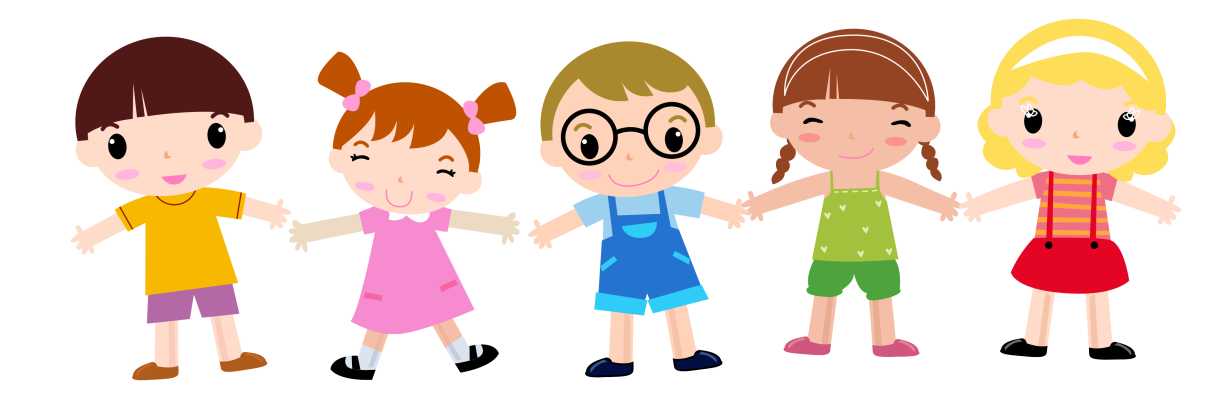